Queensland Pro Bono Lawyers Network
Pro bono refers to the provision of legal services either free or at substantially reduced cost to those who would otherwise be unable to protect their lawful rights and interests.
TYPES OF ASSISTANCE
Firms can provide pro bono legal assistance by:
Taking referrals, including for representation
Taking on strategic litigation – on the record, as co-counsel or behind the scenes, including preparatory work
Assisting with law reform and advocacy, including background research and preparing submissions
Providing organisational legal advice, including in corporate structure, governance, employment, tax, IP, data, privacy, leasing and property
Preparing community legal education tools
Providing continuing professional education
Staffing advice clinics and referral services
‘Phone a friend’ style on the spot advice
Queensland Pro Bono Lawyers Network
The Queensland Pro Bono Lawyers Network was launched in 2013 and aims to share opportunities in, ideas for, and experiences of pro bono work among a network of pro bono practitioners in Queensland.
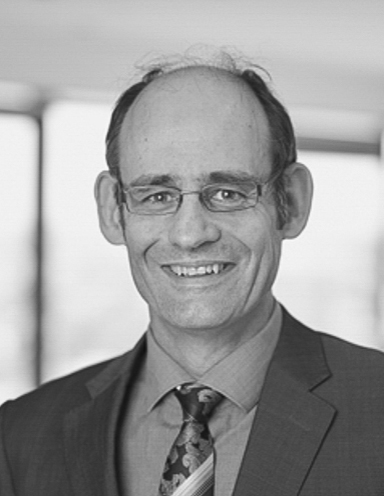 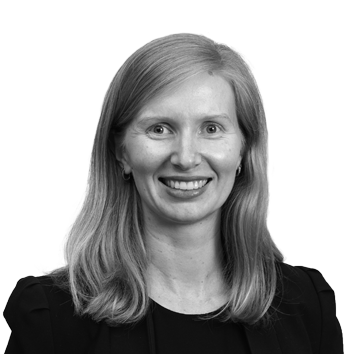 If you require assistance in other areas, just ask.
Pro bono contacts
We focus on human rights (incl. refugee rights), mental health, Indigenous rights, homelessness and the natural environment
Breaking cycles of disadvantage: incl homelessness, DFV, poverty, youth, diversity/inclusion, First Nations empowerment.
We focus on:
1. Indigenous rights
2. Financial Abuse
3. Human Rights
4. Climate & Disaster response
5. Mental Health & wellbeing
Refugees, First Nations peoples, the arts, women and youth at risk, seniors law and elder abuse
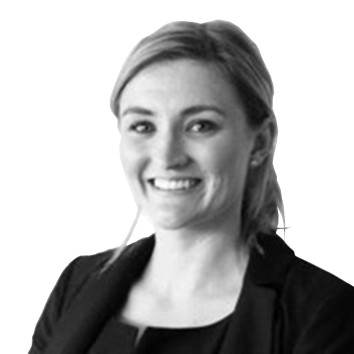 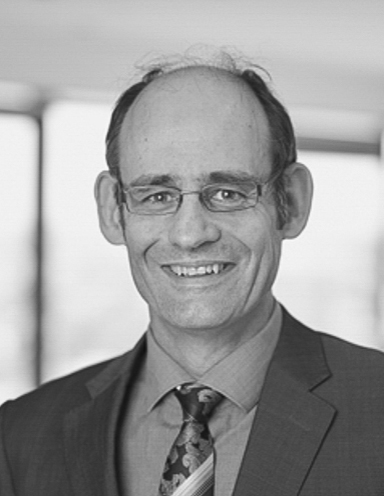 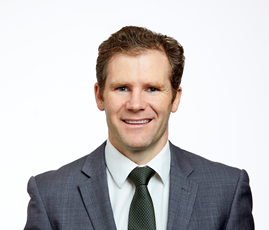 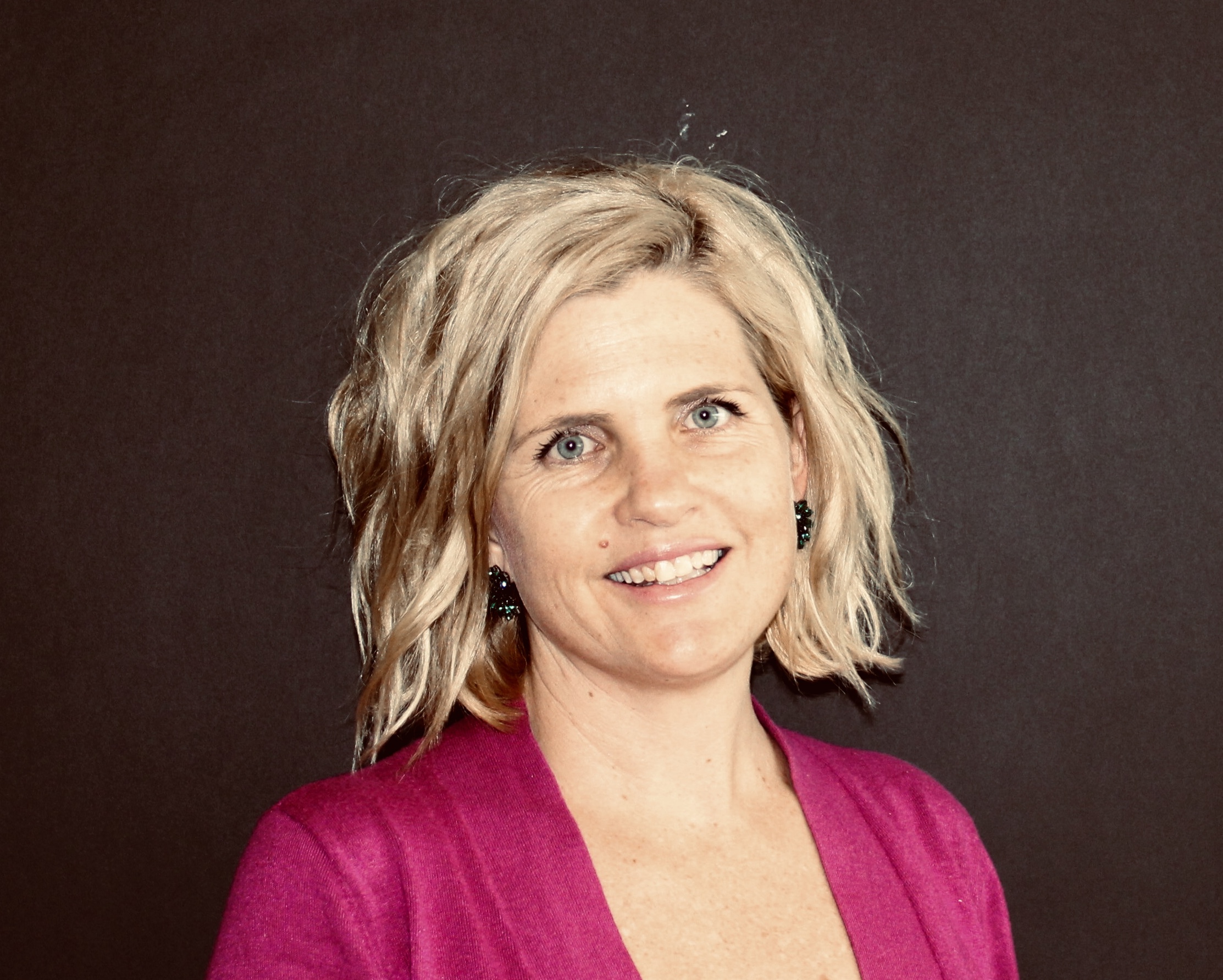 All areas other than family & crime. Focuses incl. access to justice, RRR communities, indigenous capacity building & diversity
We offer assistance with nearly every type of civil matter. Our current focus is developing our legal clinics to reach as many people as possible
Focus on groups with disadvantage i.e. elder abuse, homelessness, domestic violence, employee rights, LGBTI rights, NFPs etc.
DFV, indigenous matters, discrimination, child protection and support generally for organisations working in the public interest
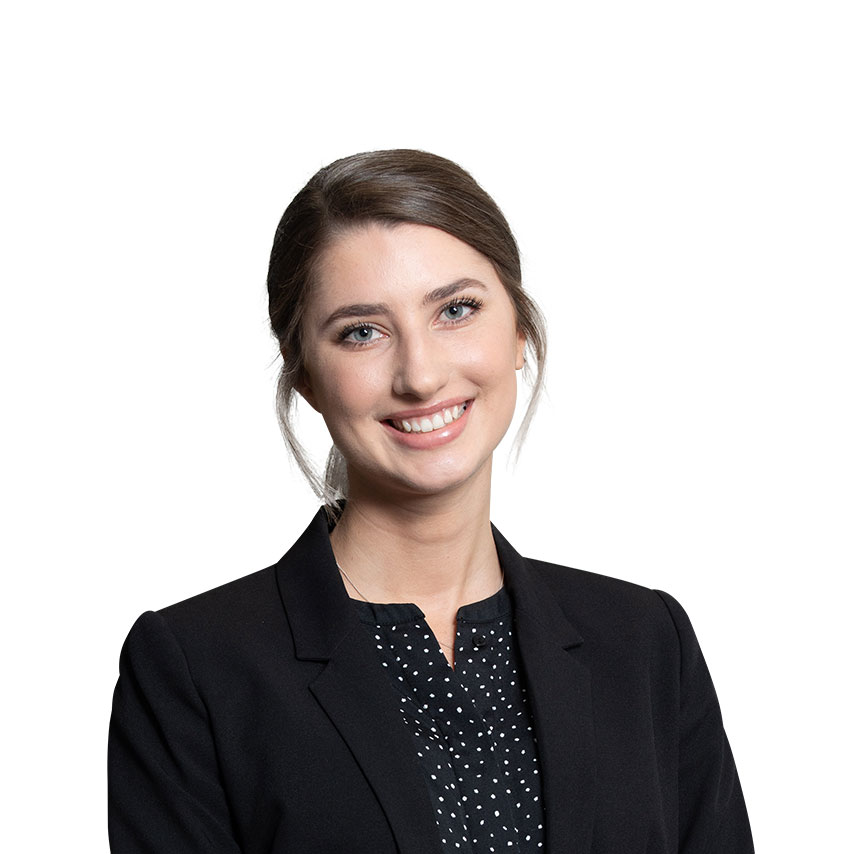 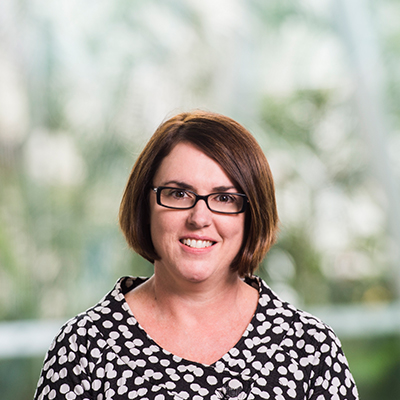 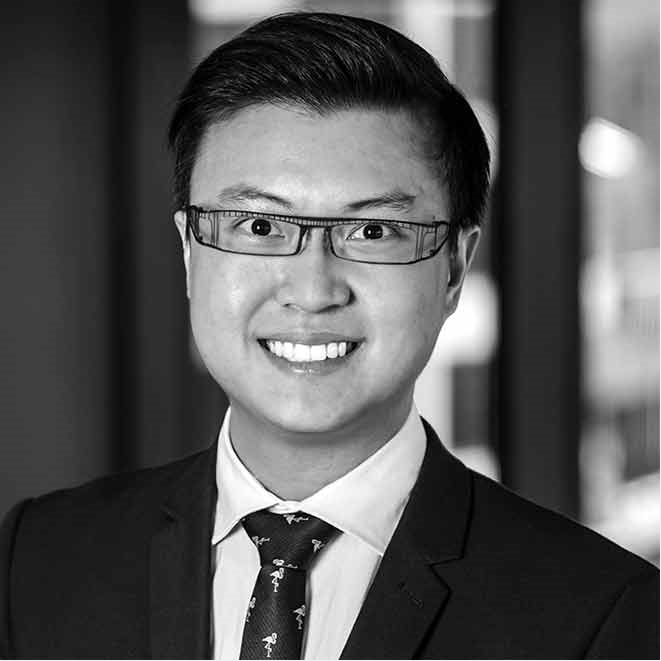 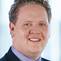 Human rights and homelessness issues; abuse, domestic violence and victims of crime; accidents, insurance and superannuation.
KWM works to reduce inequality & poverty among young people, especially First Nations young people.
We advocate for refugees & asylum seekers, champion mental health initiatives, focus on human rights law & seniors rights, & assist in policy reform & laws relevant to not-for-profits
'We have strong input from our staff about the office's pro bono offering. We engage with lawright and we encourage our staff to offer legal support to the community organisation they are involved in
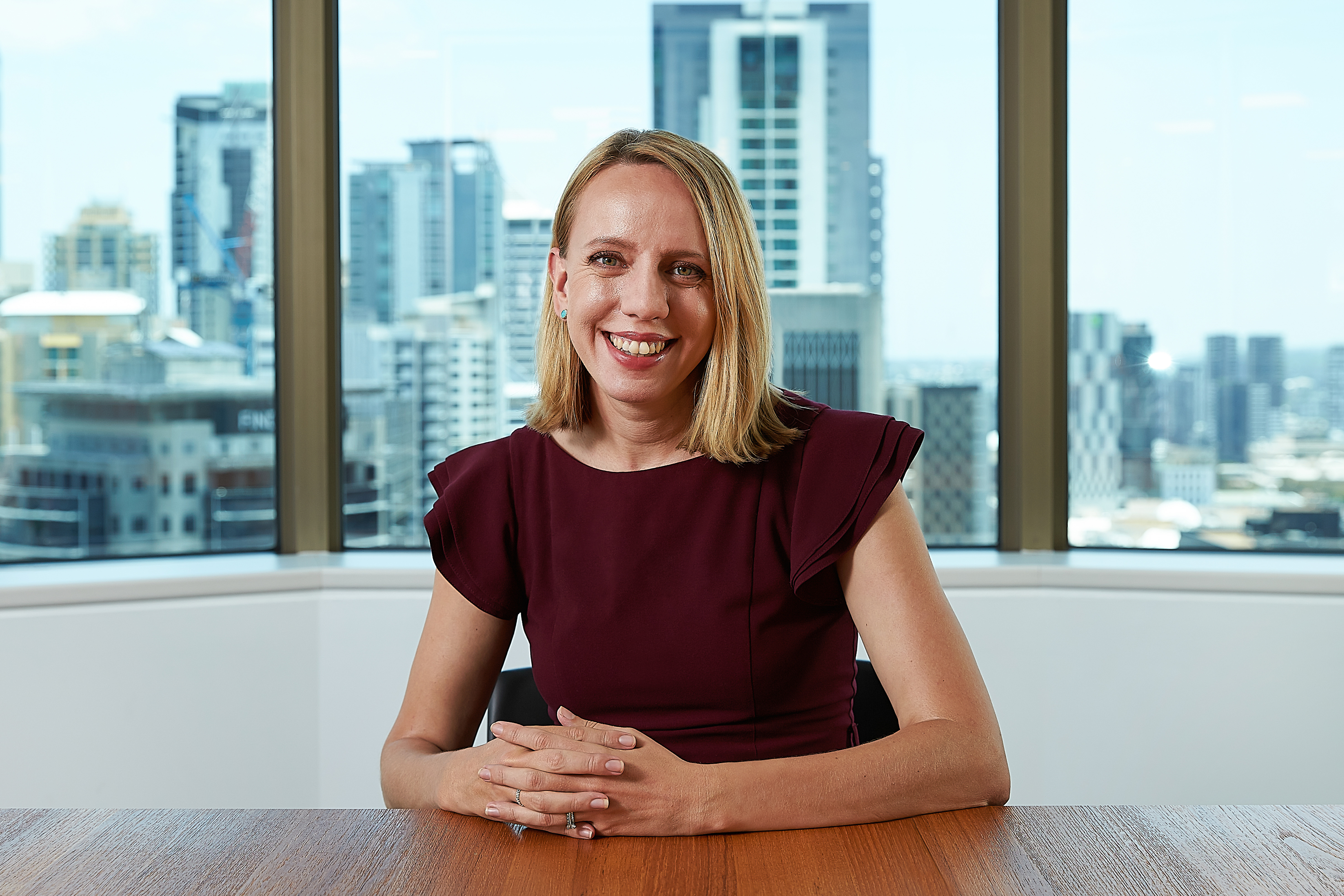 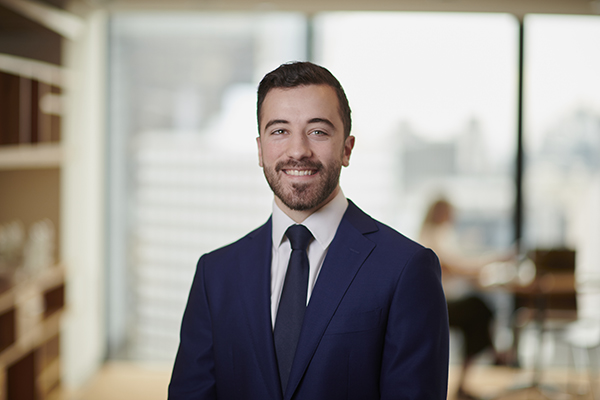 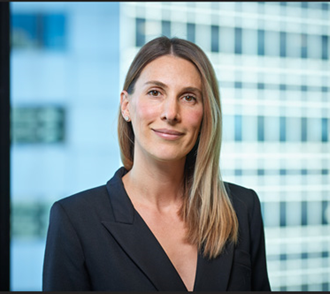 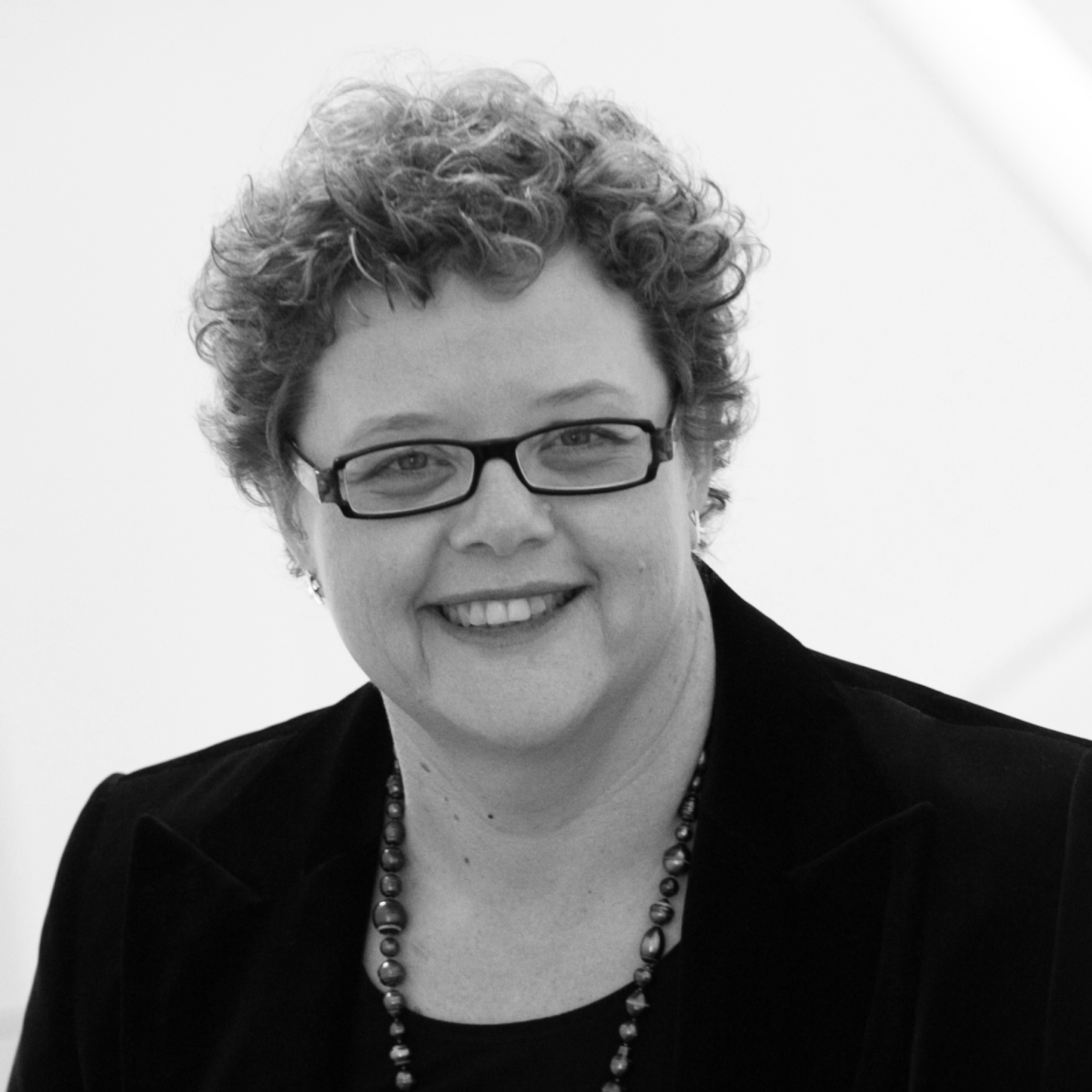